Олимпийские игры
Олимпийские игры
Что вам известно об Олимпийских играх?
Олимпийский огонь
Открытие игр
атлеты
Таблица
Виды спорта
откуда у вас появились эти знания?
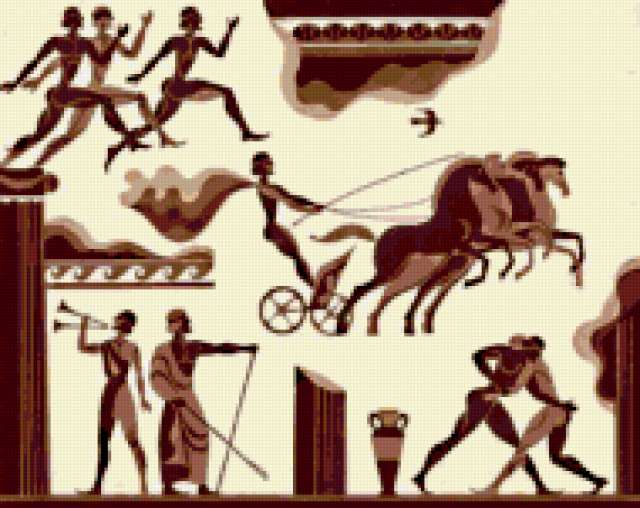 Таблица
Вопрос
Что бы вы хотели теперь узнать? Поставьте вопросы к нашей теме
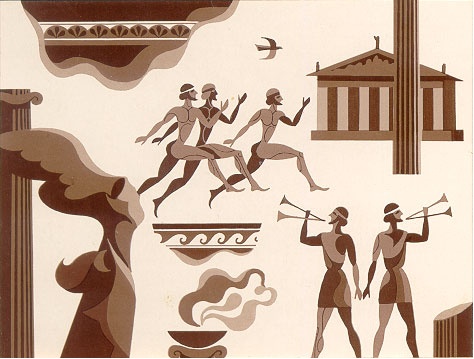 Вопросы
Когда были проведены первые  Олимпийские игры?
Почему они так названы?
Имена первых чемпионов?
Какие виды спорта были самыми популярными?
Какие были награды?
Стадион
Бог Зевс
Олимпийские игры в греции
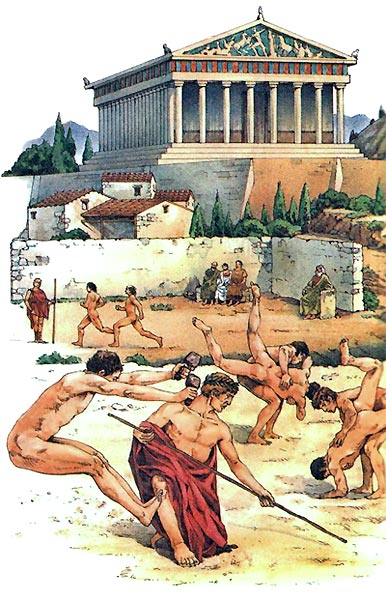 Бегуны
Составление таблицы
таблица
таблица
Дополнение к таблице
. Сравнить Олимпийские игры в Древней Греции с Олимпийскими играми в современное время.